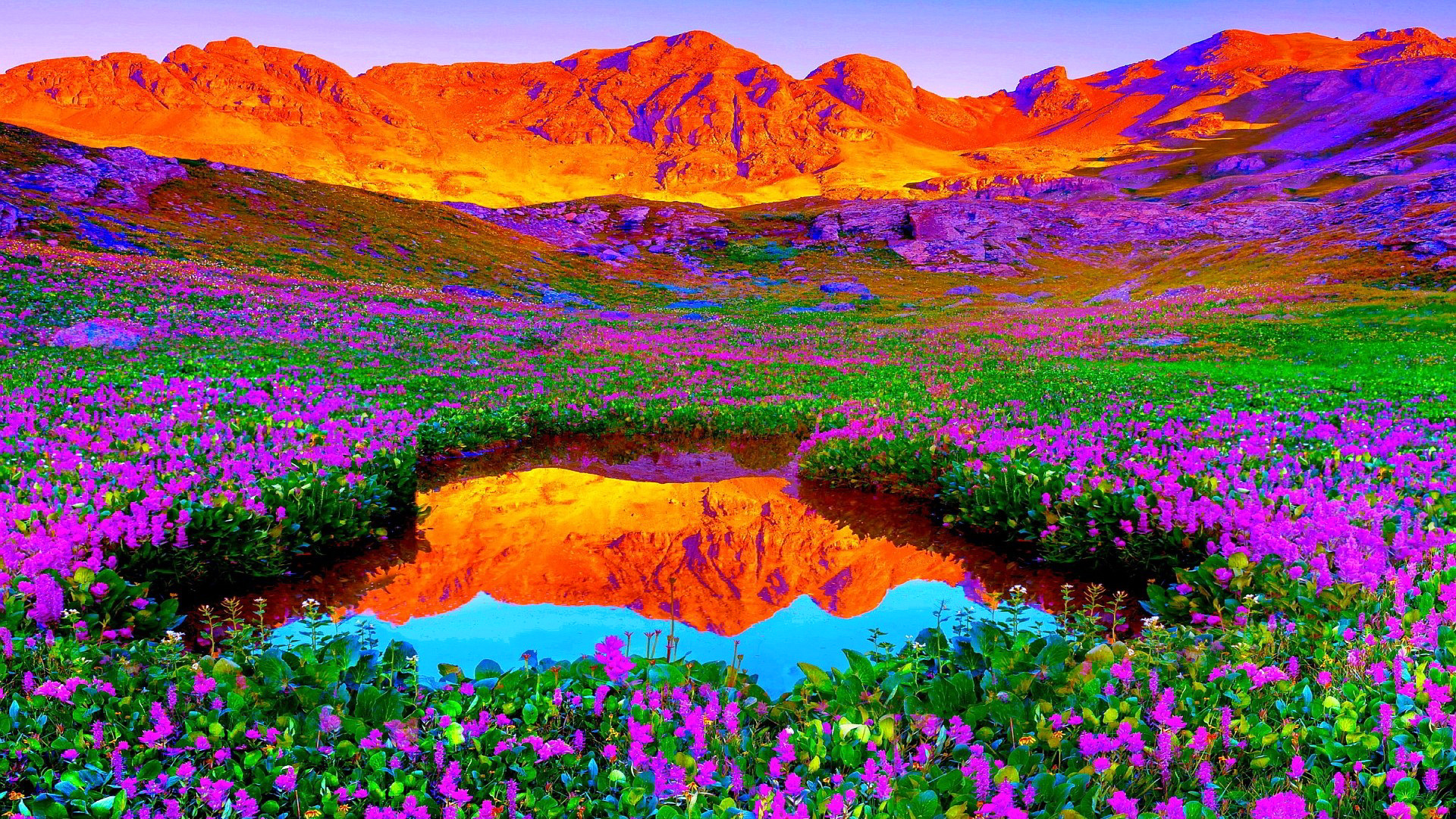 Командная работа
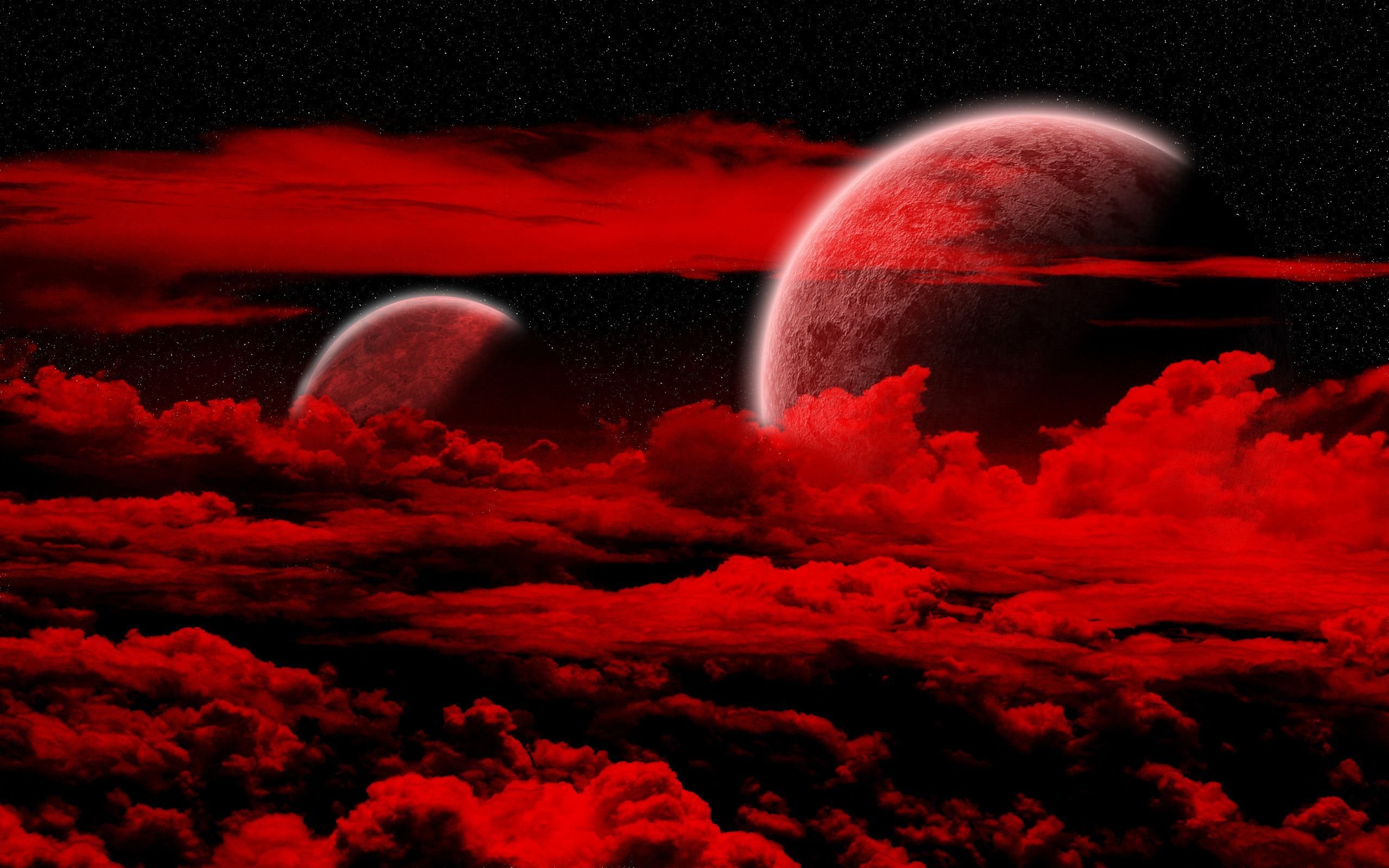 Что такое командная работа?
Командная работа – это согласованная, осознанная деятельность участников сплочённой группы, направленная на достижение общей цели. Командную работу считают наиболее эффективной формой взаимодействия людей.
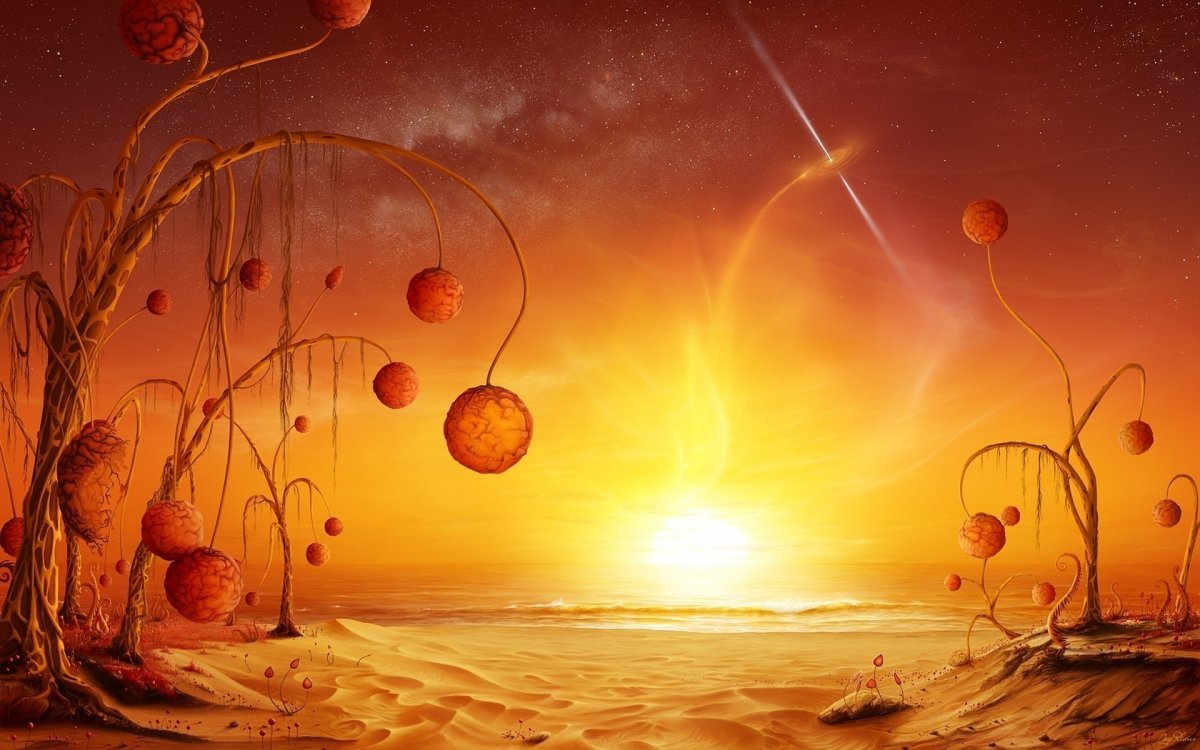 Разделение обязанностей
Обязанности в команде всегда разделены. Каждый отвечает за свой участок работы в соответствии с закреплённым функционалом. Идеи и решения фиксируются. Эффективная командная работа предполагает постоянную коммуникацию участников. Мысли, идеи, предложения, высказанные в ходе обсуждения, должны фиксироваться письменно – на бумаге.
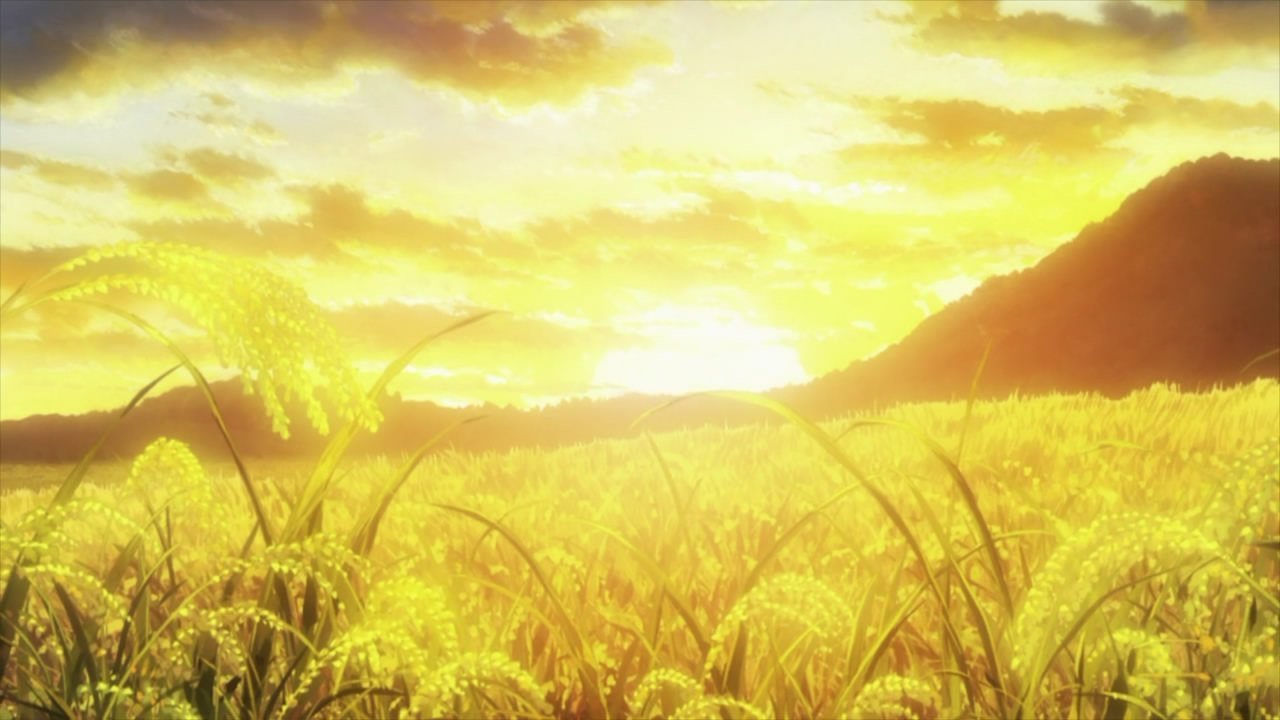 Зачем нужна командная работа?
Отдельный человек ограничен полномочиями и знаниями в конкретной области. В команде, где присутствуют люди с разными полномочиями и знаниями, можно выйти на нестандартную идею, которая способна родиться только на стыке знаний. Причем, команда способна не только найти идею, но и реализовать ее.
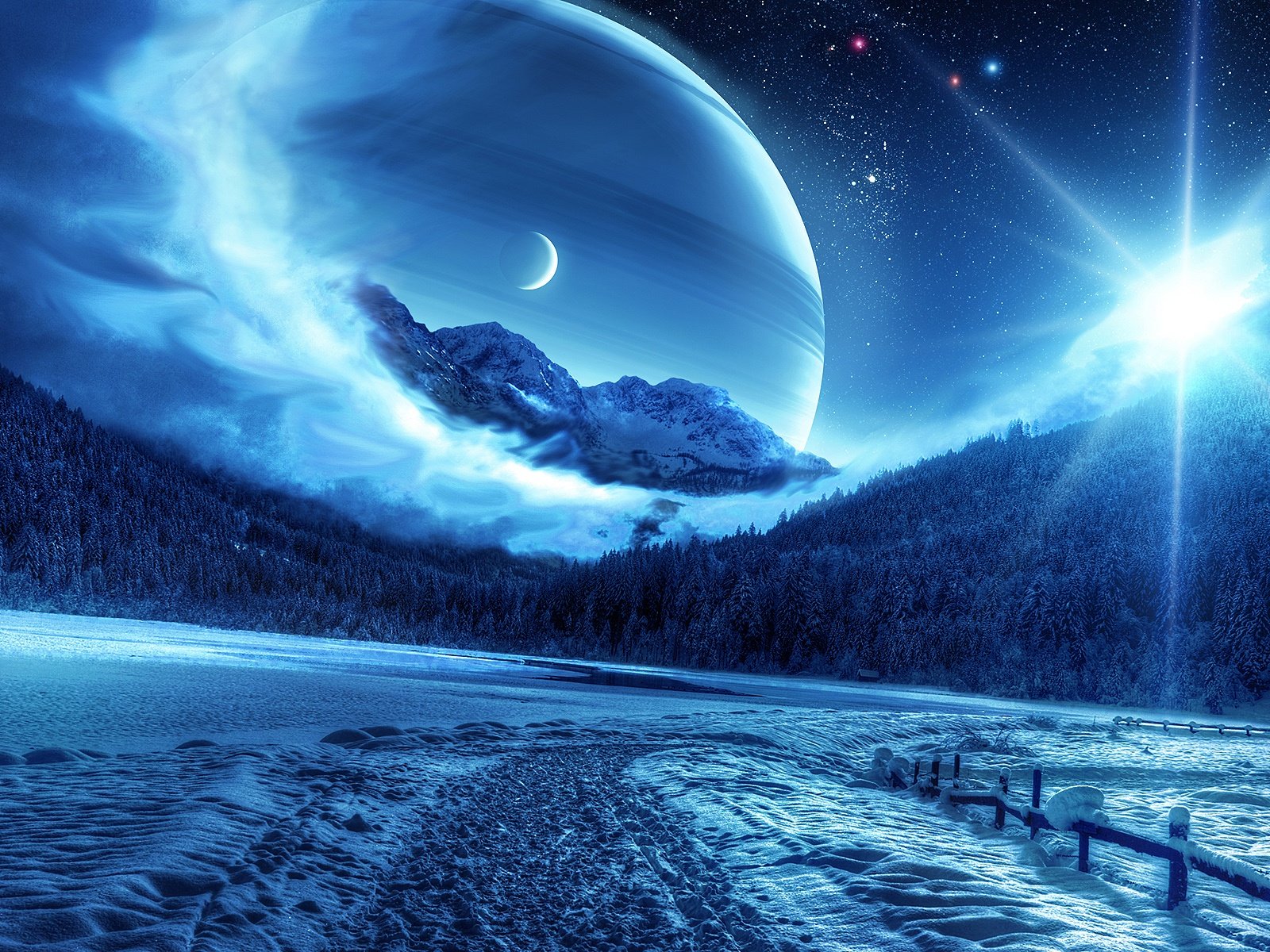 Деление на команды
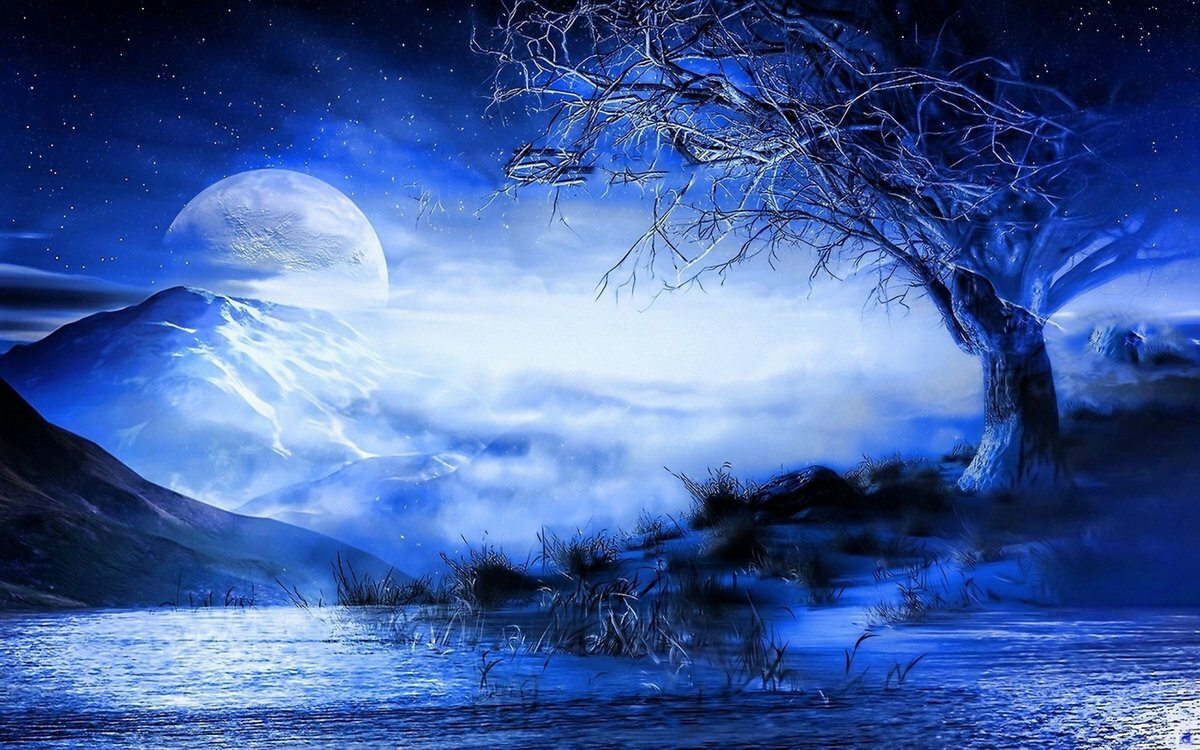 Проблема
Томаты черри отличаются от других сортов помидоров размерами. Чтобы подать гостям помидоры нужно разрезать каждый помидор напополам. Но помидоров много и вы устанете резать каждый напополам. Каким образом можно ускорить процесс и одним «легким движением» ножа ровно разрезать сразу десяток мелких томатов?
Решения задачи могут быть сделаны только из подручных материалов(которые вы можете найти дома)
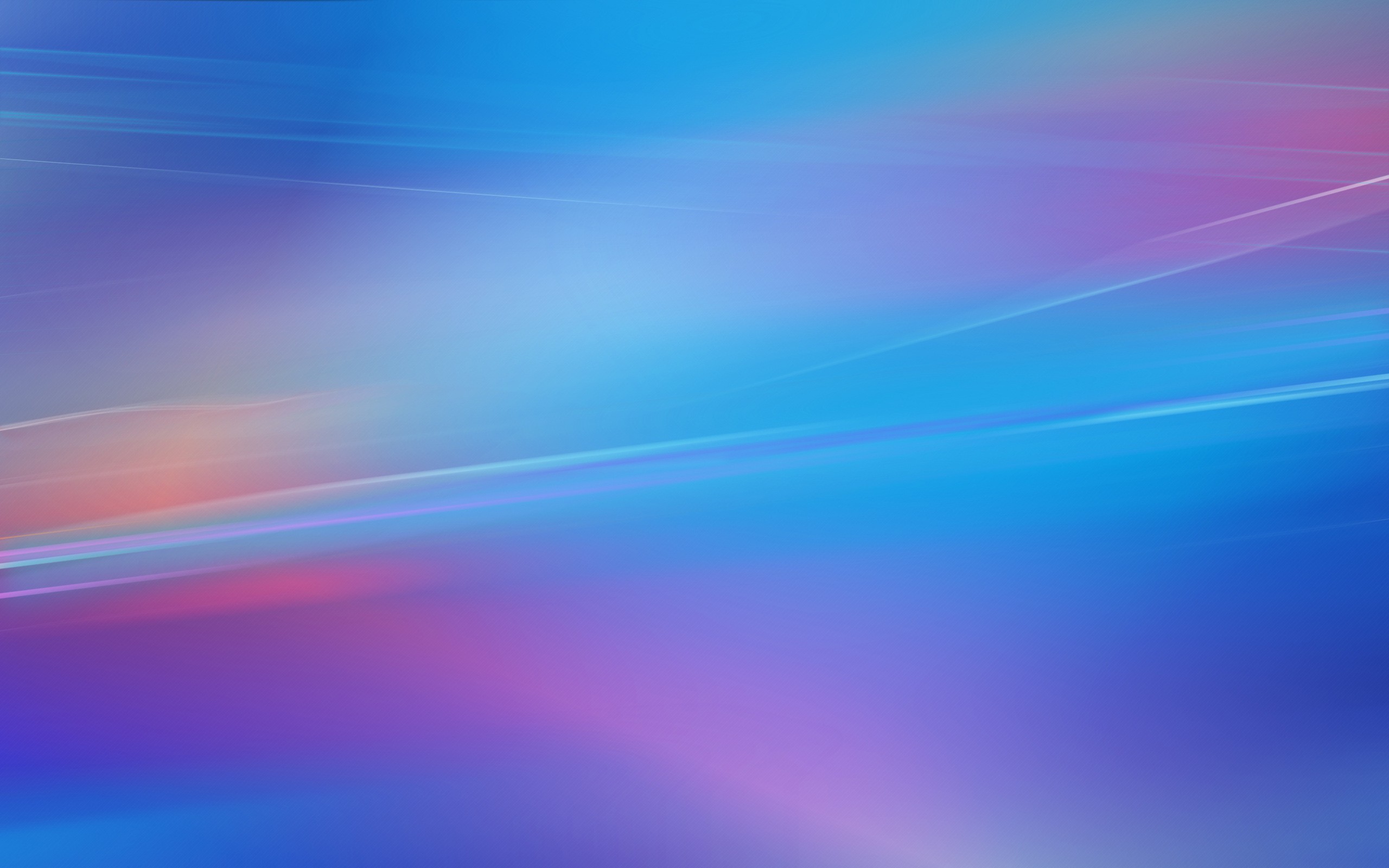 Проблема
У нас есть широкая пластмассовая туба длиной примерно 70 см, нам надо разрезать её на две части идеально ровно. Как вы это сделаете?
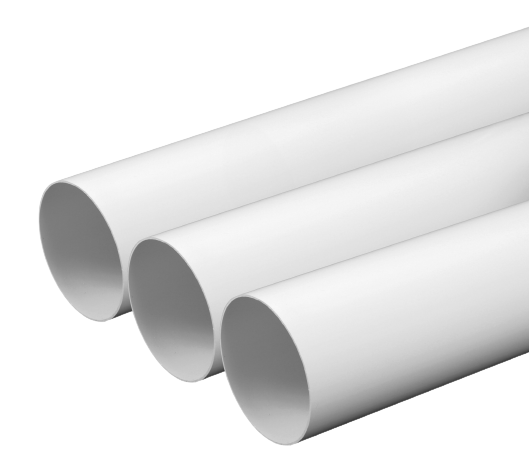 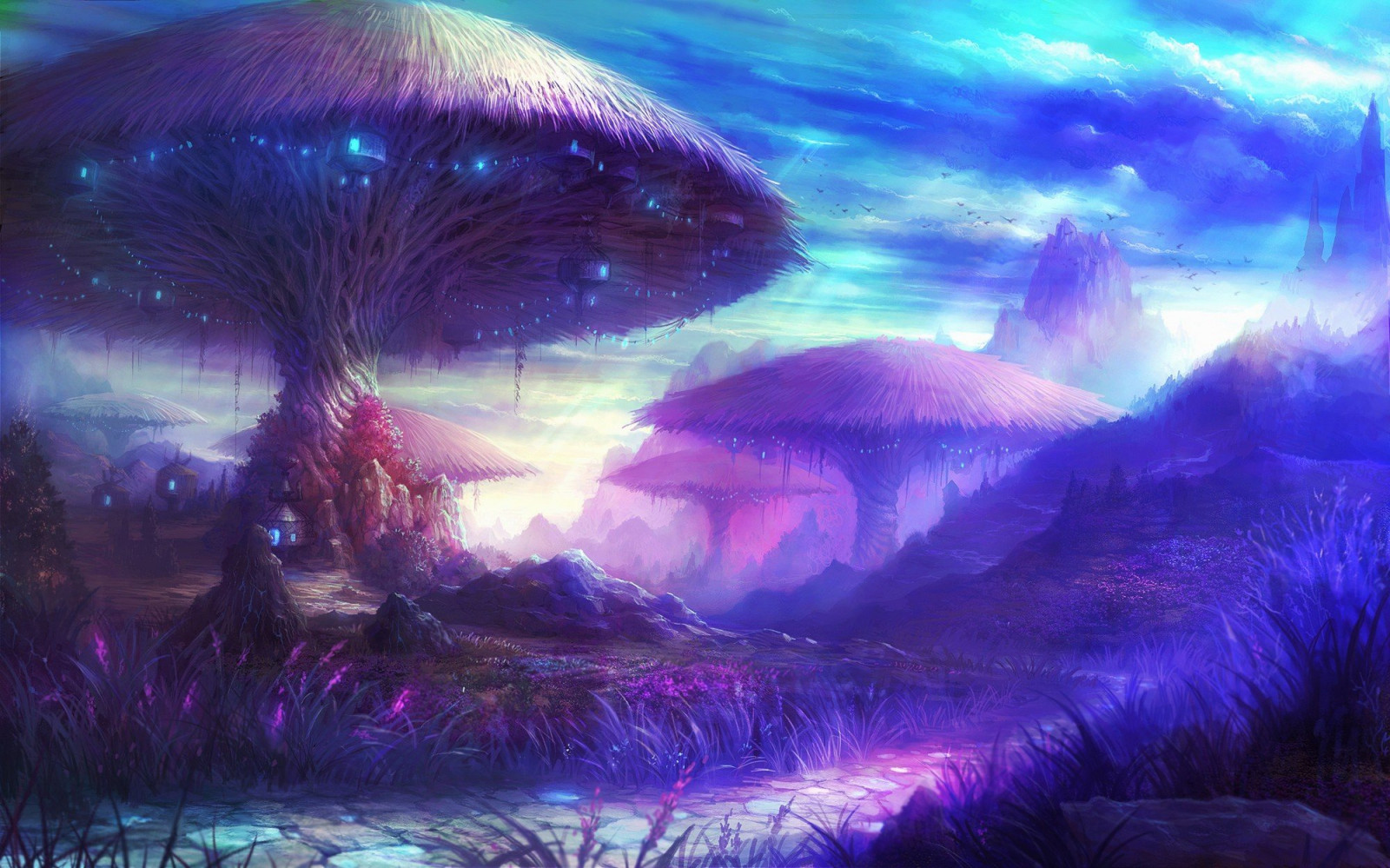 Советы
Попробуйте сначала «накидать» идеи, а потом уже выбрать и совместить лучшие.
Распределите роли в команде (например: человек, который записывает идеи, капитан, человек, который следит за тем, чтобы все работали ;) 
Если вы думаете, что уже решили проблему наиболее эффективным способом, то попробуйте порассуждать как критик: «Что в этом способе ненужно или неэффективно?»
Каждый человек важен! Даже если вам не очень хочется, всё равно попробуйте помочь команде. И помните, каждая идея важна!
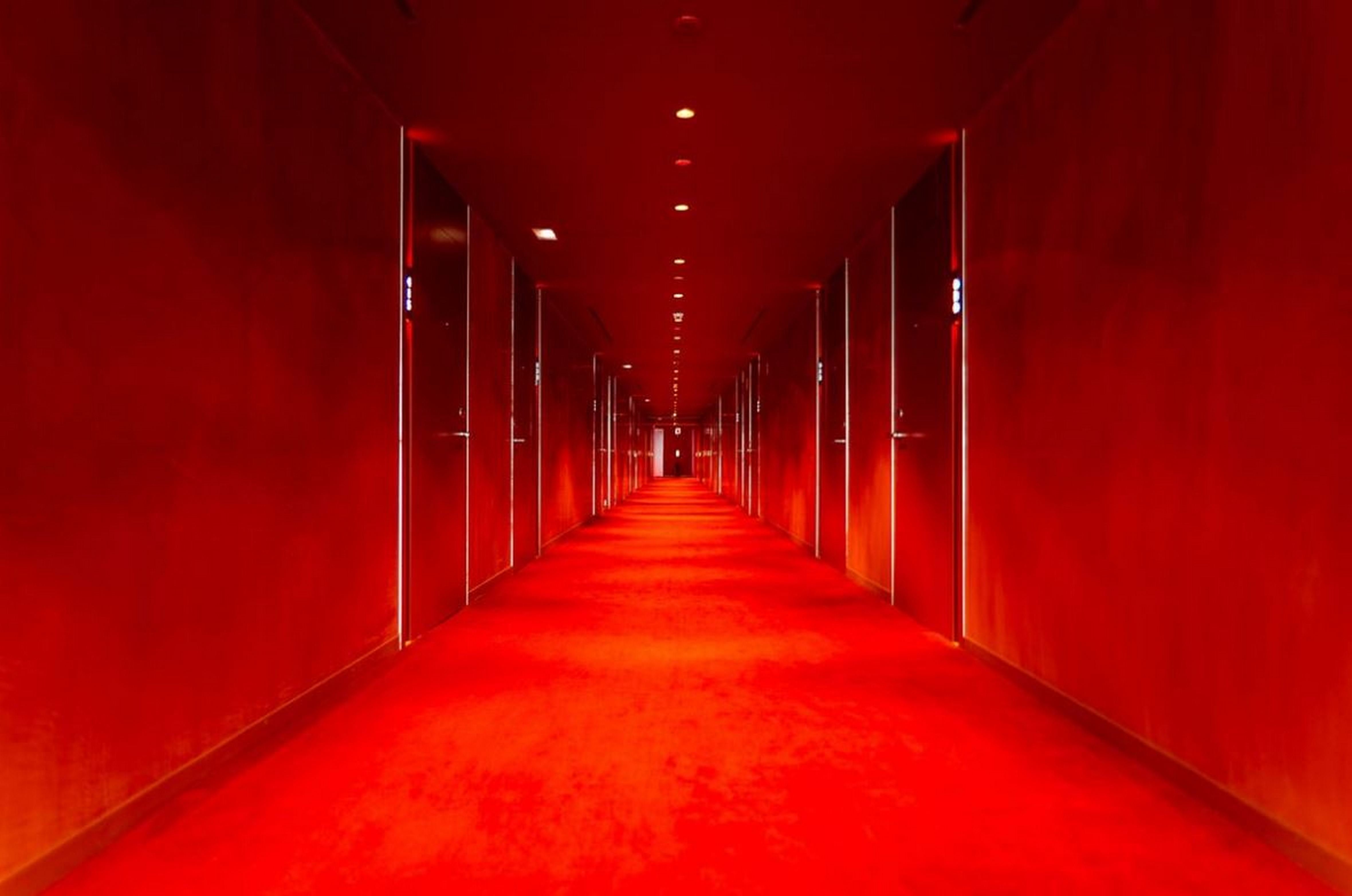 Предупреждение!
Не принимаются ответы вида:
«Просто возьмите и сделайте это!»
«Для этого есть специальное оборудование!»
«Нужно попросить сделать это папу/маму/мастера/и т.д.
И другие неконструктивные решения
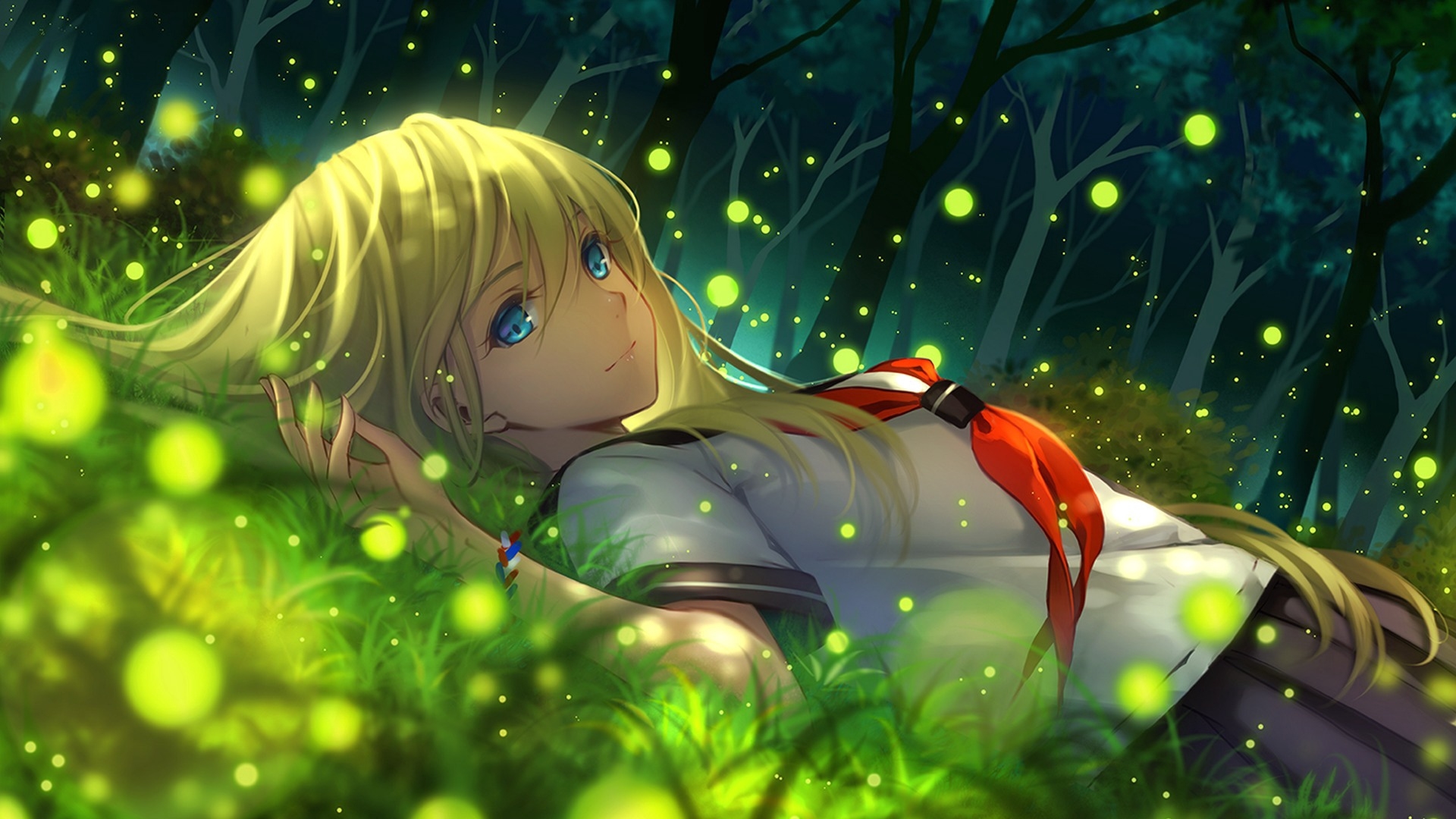 Если нужна помощь или объяснение- зовите нас, мы поможем 